DSS Training Material
Modeling tools Training Module
Modeling tools Module
NBI Secretariat
What you learn in this module?
This module Introduces you to 
MIKE HYDRO. 
MIKE NAM.     
MIKE 11
MIKE SHE
2
MIKE HYDRO
3
MIKE HYDRO
MIKE HYDRO is the Graphical User Interface framework for some of the DHI Water resources software products. 
It features a map based and easy-to-use Graphical User Interface and will, in the coming releases, integrate the DHI Water resources products into one, common GUI framework.
MIKE HYDRO Release 2014 includes the following modules: 
Basin module (MIKE HYDRO Basin)
River module (MIKE HYDRO River)
4
MIKE HYDRO
Applications related to the MIKE HYDRO Basin module include:
Integrated Water Resources Management studies
Provision of multi-sector solution alternatives to water allocation and water shortage problems
Reservoir and hydropower operation optimization
Exploration of conjunctive use of groundwater and surface water
Irrigation scheme performance improvements
5
MIKE HYDRO Interface
6
Live Demo
7
MIKE HYDRO Interface
MIKE HYDRO model objects
Catchment
River (links and nodes)
Reservoirs and Hydropower Plants
Water user Nodes
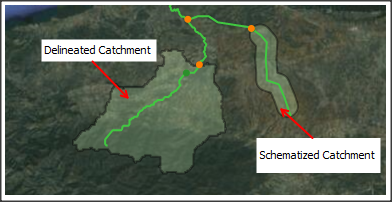 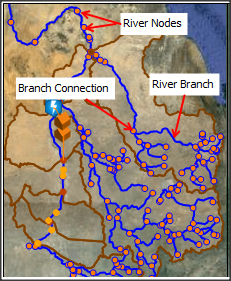 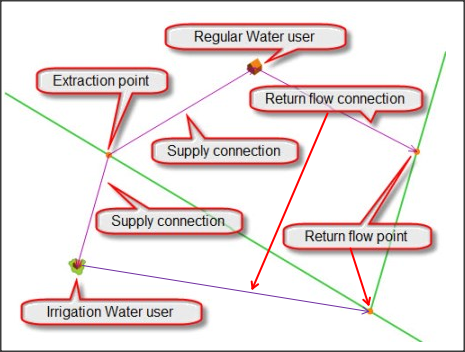 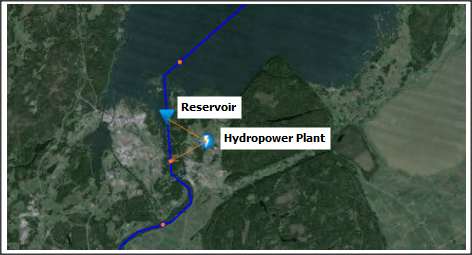 8
MIKE HYDRO Exercise
Configure and run a simple MIKE HYDRO model
9
MIKE NAM
10
MIKE NAM
NAM is a Danish  acronym for 'Nedbør-Afstrømings-Model' which means 'Precipitation-Runoff-Model'. 
NAM is a rainfall-runoff module of MIKE HYDRO and MIKE 11 river modeling systems. 
It can be applied independently or used to calculate the runoff generated in one or more contributing catchments that generate lateral inflows to a river network
11
MIKE NAM
Typical Applications related to the NAM include:
Runoff forecasts
Extension of runoff series 
Estimate effects of Climate Change, for instance on stream flow
12
Model Structure
QOF
Overland Flow
CK1
CK2
SOIL MOISTURE  PROFILE
SNOW
OF
IF
SNOW
STORAGE
RAIN
Owp       Ofc   Osat
P
Ep
Pn
Ps
Umax
Root Zone
L
U
QIF
InterFlow
SURFACE  STORAGE
Ea
DL
Lmax
Lmax
LOVER ZONE  STORAGE
L
Sy
G
CAFlux
GWPump
GWL
BFu
CKBF
GWL
BF
BaseFlow
GROUNDWATER STORAGE
Depth
GWLBFo
Snow Storage
SNOW
Optional:
Temperature data only  required if snow is included
Snow Storage
Ps
Surface Storage
Qmelt: Degree day coefficient	 [mm/centigrade/day]
Ps = 0		, Temp < 0
Ps = f (Qmelt) 	, Temp > 0
Surface Storage
QOF
Overland Flow
CK1
CK2
Precipitation
OF
IF
P
Ep
Pn
Umax
U
SURFACE  STORAGE
QIF
InterFlow
Infiltration
Ea
DL
Lmax
L
LOVER ZONE  STORAGE
CAFlux
Infiltration / Recharge
Lower Zone Storage
Groundwater Storage
G
CAFlux
GWPump
BFu
GWL
CKBF
BF
BaseFlow
GROUNDWATER STORAGE
GWLBFo
Live Demo
18
MIKE NAM Exercise
Configure and run a simple MIKE NAM model
19
MIKE 11
20
MIKE 11
MIKE 11 is a professional engineering software package for the simulation of flows, water quality and sediment transport in estuaries, rivers, irrigation systems, channels and other water bodies. 
It is a one-dimensional modeling tool for the detailed analysis, design, management and operation of both simple and complex river and channel systems. 
The Hydrodynamic (HD) module is the core of the MIKE 11 modeling system and forms the basis for most modules including Flood Forecasting, Advection-Dispersion, Water Quality and sediment transport modules)
21
MIKE 11
Typical applications of MIKE 11 HD module include:
Flood forecasting and reservoir operation
Simulation of flood control measures
Operation of irrigation and surface drainage systems
Design of channel systems
Tidal and storm surge studies in rivers and estuaries
22
MIKE 11 Interface
MIKE 11 is integrated into the MIKE Zero interface
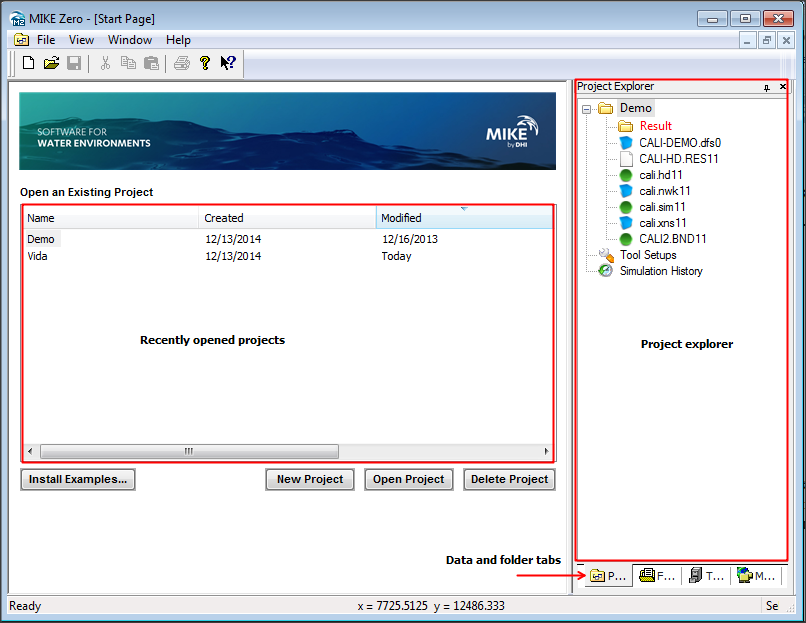 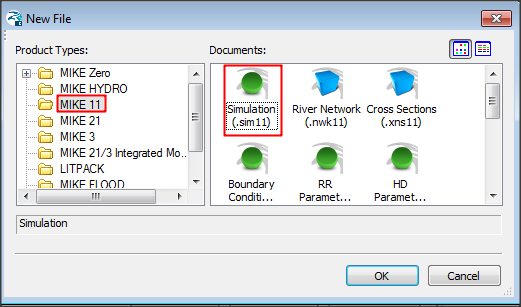 23
MIKE 11 Interface
MIKE 11 Editors 
The Simulation Editor
The Network Editor
The Cross-section Editor
The Boundary Editors
The Parameter File Editors
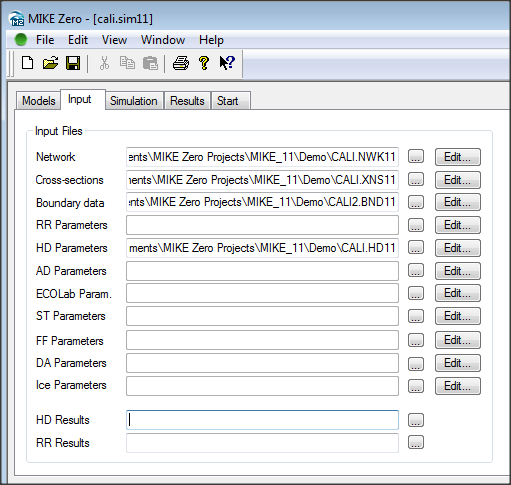 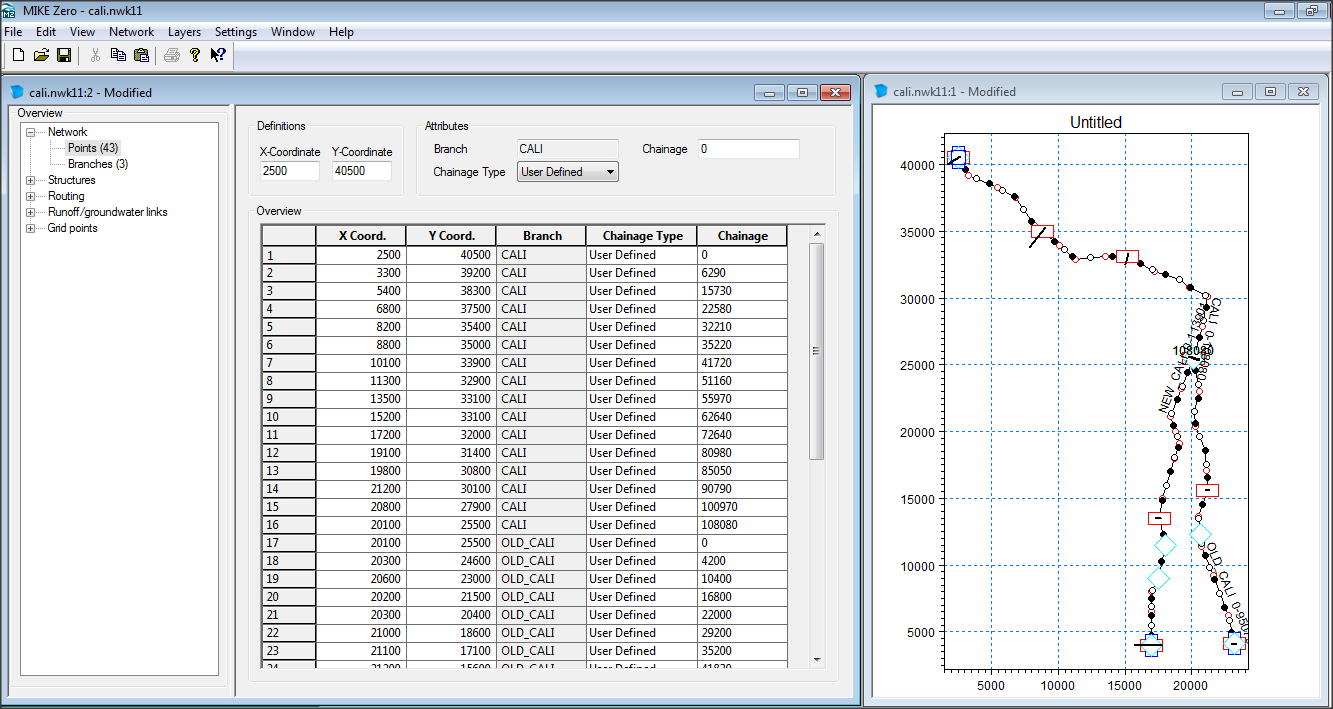 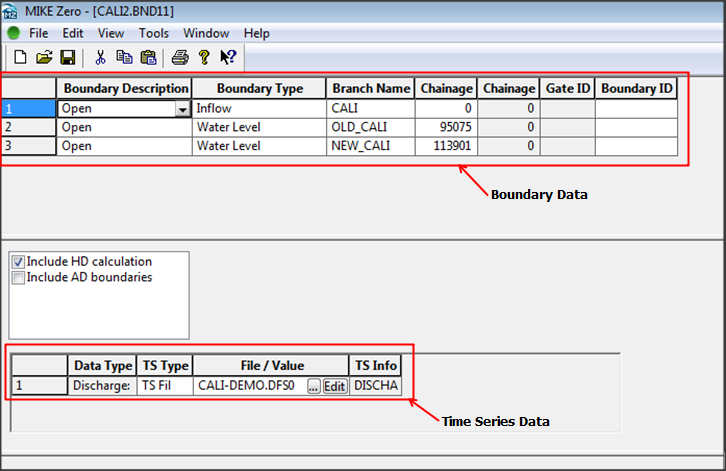 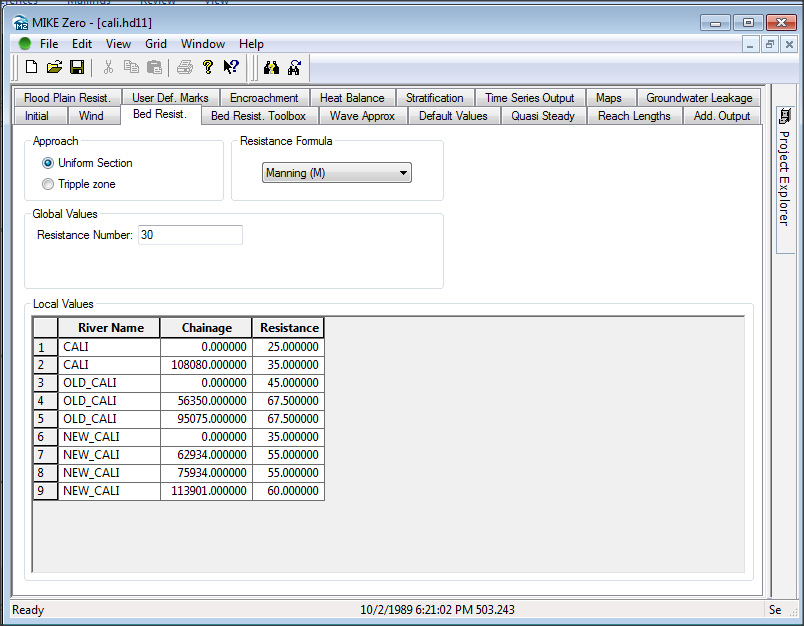 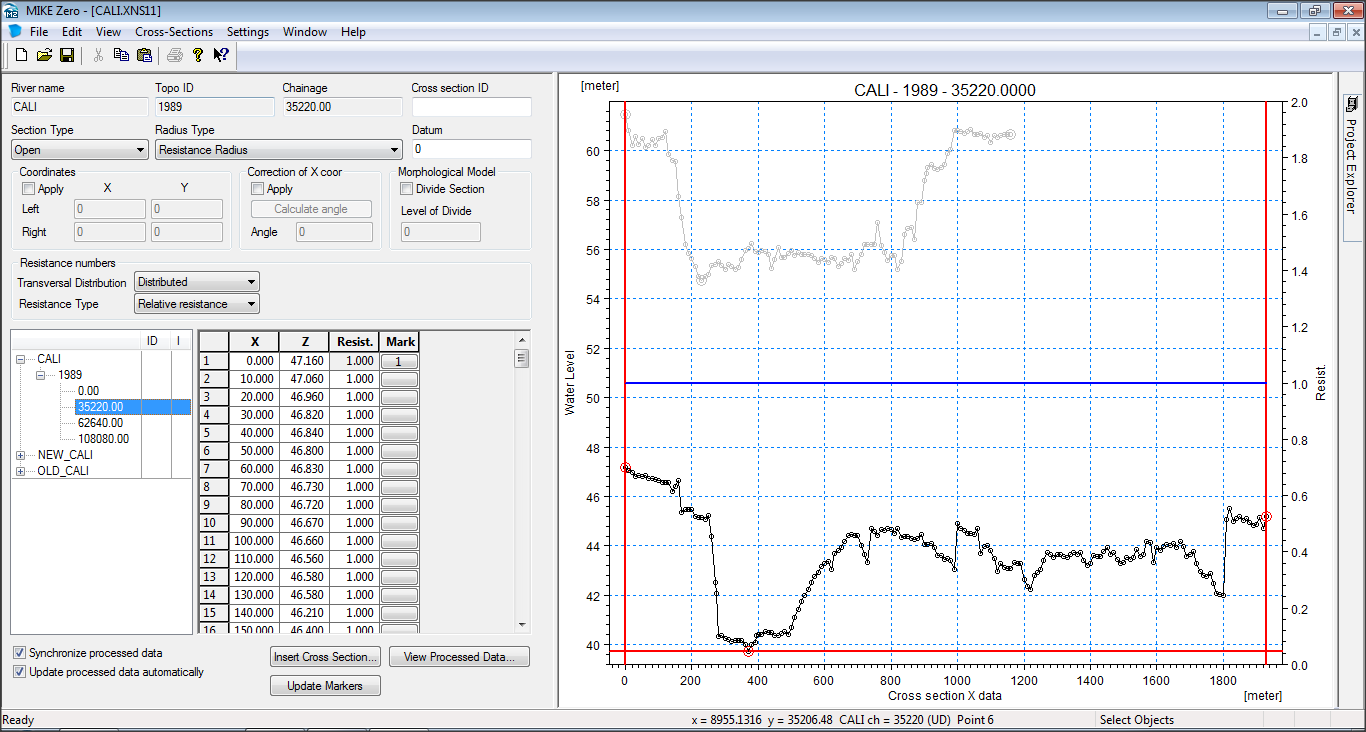 24
Live Demo
25
MIKE 11Exercise
Configure and run a simple MIKE 11 model
26
MIKE SHE
27
MIKE SHE
A modeling framework
Including a range of numerical methods for each hydrological process. 
Has an advanced, conceptual, model independent user interface for all hydrological processes.
The hydrological processes and numerical methods can be combined, depending on the requirements of your application and the availability of data. 
All numerical engines are parallelized to make efficient use of available multi-core resources
28
MIKE SHE
Typical applications for which MIKE SHE is often used:
Conjunctive use and management of surface water and groundwater
Irrigation and drought management
Wetland management and restoration
Environmental river flows
Floodplain management
Groundwater induced flooding
Land use and climate change impacts on groundwater and surface water
Nutrient fate and management
Integrated mine water management
29
MIKE SHE Interface
The MIKE SHE user interface is organized by task. In every model application you must: 
Set up the model,
Process the data
Run the model, and view the results.
The above three tasks are carried until you obtain the results that you want from the model.
30
MIKE SHE Interface
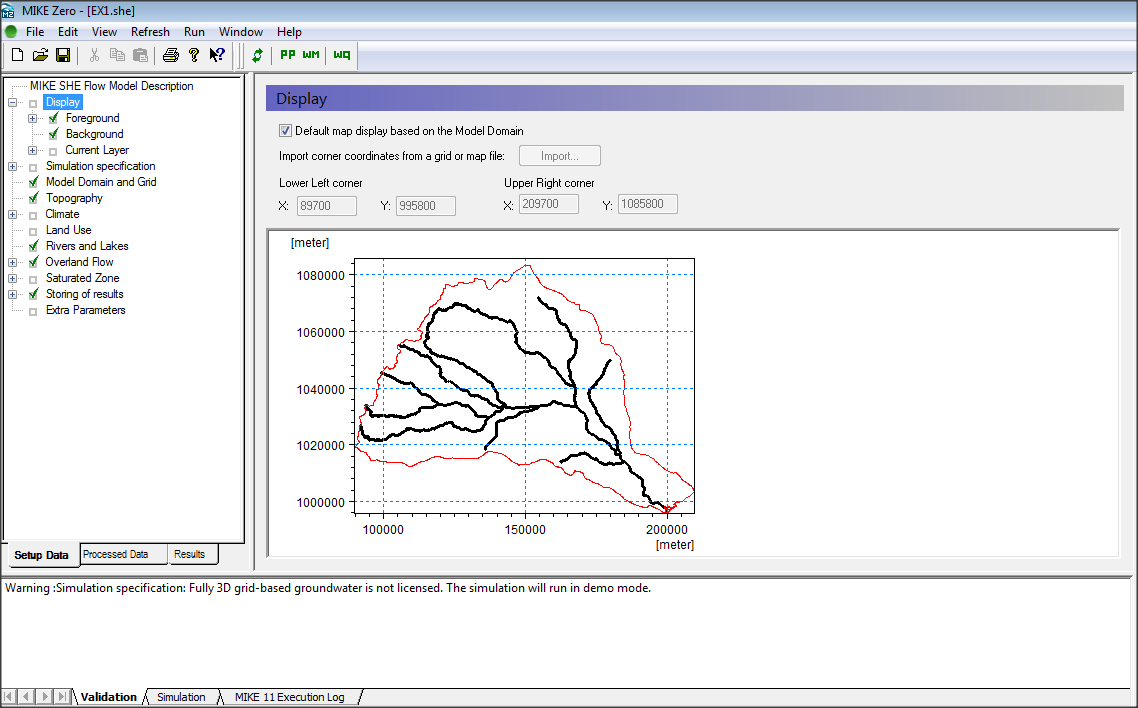 Data Tree
Data Pane
Data Validation
31
Live Demo
32
MIKE SHE Exercise
Configure and run a simple MIKE SHE model
33